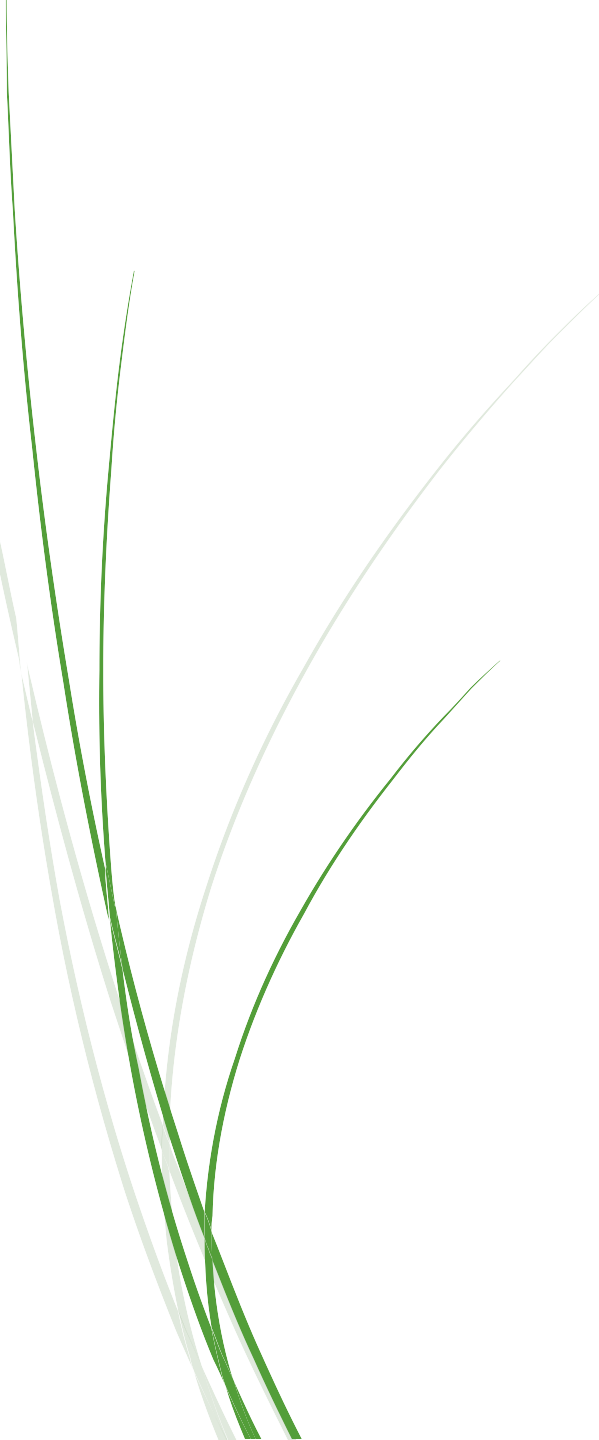 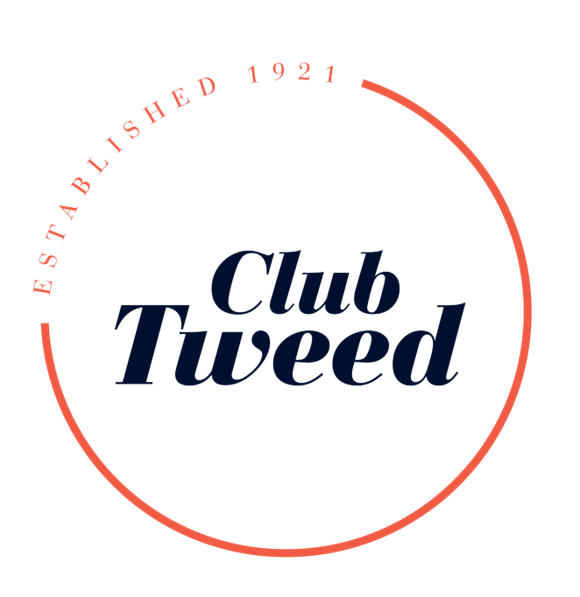 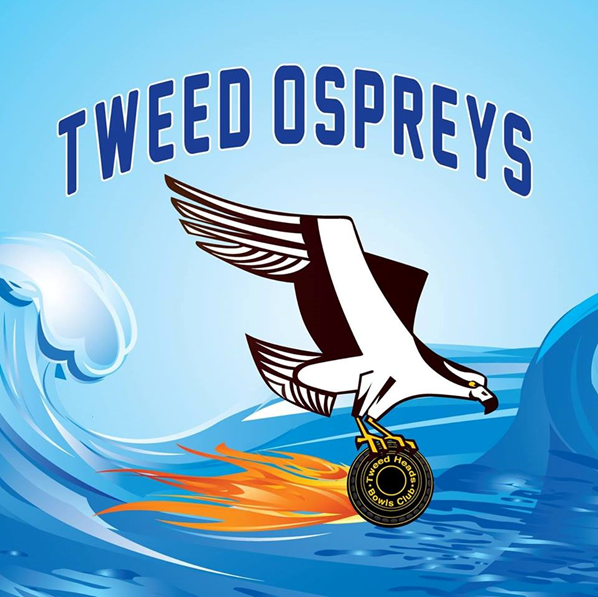 2024 Tweed Ospreys     Max Morris 7’s Information Pack
2024 Tweed Ospreys Max Morris 7’s Info Pack
2024 Tweed Ospreys Max Morris 7’s Info Pack
What is Max Morris 7’s?
🠶	Max Morris 7’s is a team event which is a new format made up of 	2 pairs and 1 triples. 
🠶	Representing your club
🠶	Playing with 7 other club mates as a team
🠶	Working together to achieve one goal
🠶	Playing for a District Title
🠶 	Competing in the Max Morris 7’s can provide a sense of 	achievement and satisfaction, particularly when a team is 	successful
“One Shirt, One Club”
2024 Tweed Ospreys Max Morris 7’s      Info Pack
Tweed Ospreys History
🠶	Tweed Ospreys has an outstanding history in both the lady’s and men’s 	District Pennant Competition, along with the Q7’s and now the Max Morris 	7’s 
🠶 	Club Tweed is one of the most successful, respected, well-known clubs in the 	world. We always strive to succeed in a professional manner on and off the 	green.

“One Shirt, One Club”
2024 Tweed Ospreys Max Morris 7’s        Info Pack
Max Morris 7’s Season Details
Season Details (All Divisions
2024 Tweed Ospreys Max Morris 7’s     Info Pack
Correct Playing Attire
🠶	Headwear –Blue Club Cap,White or Blue Wide Brim or Bucket Hat
🠶	Shirt – Tweed Ospreys Club Shirt 
🠶	Jacket – Tweed Ospreys  Jacket or White, Blue Spray Jacket
🠶	Hoodies – Blue Tweed Osprey Hoodie
🠶	Pants/Shorts – Blue with BA Logo
🠶	Footwear – BA Approved Bowls shoes 

	Uniforms available for purchase at Bowls Shop
2024 Tweed Ospreys Max Morris 7’s         Info Pack Team Lists
The Team Lists which include information for every division will be posted on  the club notice board and website (clubtweed.com.au) early every  week prior to the Round of Play. The information on the Team Lists includes:
🠶	The Date/Round of Play
🠶	Each division, team and positions
🠶	Opponent and Venue
🠶	Manager
🠶	Not Available List
🠶	Reserves
🠶	Bus information if applicable
2024 Tweed Ospreys Max Morris 7’s          Info Pack
Availability
Please ensure you mark your availability for each round ASAP by 5pm Thursday  prior to the weekend of play.
This can be done by marking the sheet on the notice board, an email, text or  phone call.
If you are going to travel direct to the venue please mark (D).
If unavailable please ensure you contact Wayne Turley, Emma Boyd or Selection Co-Ordinator directly,  not just an (N/A) on the board.
There will be an unavailable list with the dates for all matches. If you are unavailable please put your name on the list with the appropriate date.
2024 Tweed Ospreys Max Morris 7’s         Info Pack
Selections
Selectors will meet each week within a few days of each Round being complete to  select sides for the following round.
Following these meetings the Team Lists will be published following communication  with players who have been selected in a different grade for the round.
Members are entitled to attend these meetings briefly at the start if they wish to provide any insight and thoughts from the previous week or weeks.
Members will have this opportunity to ensure their input is accepted in the correct  manner and not on a Saturday night after each game. If you wish to attend these  meetings please speak to Selectors Co-Ordinator or Wayne Turley, following the game  to collect information about the meeting.

“Every day is a new opportunity to create something amazing”
2024 Tweed Ospreys Max Morris 7’s       Info Pack
Code of Conduct
Any member of the Club Tweed who representing the club in any competition or tournament at Local, District, participating in a Premier League, Premier 7’s, Max Morris 7’s, State Pennants, District, State, National or International level, must comply with the provisions of the Conditions of Play and By-Laws of the Controlling Body, and the laws of the Sport of Bowls and must conduct themselves in a spirit of fair play and good sportsmanship
Any member who represents or participates in or attends a Bowls event as a spectator must not engage in conduct which is violent, aggressive, inappropriate, or prejudicial to the interests of the Club. Please note: Inappropriate behaviour can include unbecoming conduct inside or outside Club Tweed or through all forms of social media.
Any member who has indicated their availability to represent the Club in any Competition or Tournament must play in the position(s) and team(s) as selected from week to week by the Club’s selectors.
2024 Tweed Ospreys Max Morris ‘s Info Pack
Code of Conduct
Any member who so indicates their availability but who indicates their unavailability for any round(s) of that event must provide the reason(s) therefore to the Bowls Manager

Any member who is selected to represent the Club in any competition or tournament but who withdraws from their selected team must provide the reason(s) therefore to the Bowls Manager

Should the Bowls Manager determine that the reason(s) provided by any member for their unavailability for or their withdrawal from any representative fixture is or are unacceptable that member will be ineligible for selection in any team representing the Club for the following two (2) events or rounds of representative competition either in that season or the following season

Any member who is dissatisfied with a decision of the Bowls Manager in relation to ineligibility may appeal in writing to the Club Tweed Bowls Committee
2024 Tweed Ospreys Max Morris 7’s        Info Pack
Positions and their role - LEAD
🠶	Lays the foundation for the team’s success

🠶	Team tactics stem from the lead

🠶	Should pick the true hand to play, learn from roll up

🠶	Preferably stick to the one side of the green

🠶	Job is to get two or three bowls as close to the jack as 	possible

🠶	Should never run at an opposition bowl sitting on the jack

🠶	Concentrate when rolling the jack to skips instructions
2024 Tweed Ospreys Max Morris 7’s     Info Pack
Positions and their role - SECOND
🠶	Engine room of the team

🠶	Versatile with shot selection

🠶	Must try never to be short, always positive

🠶	Fill in score card correctly. Compare scores with opposing second

🠶	Keep score board up to date

🠶	Try to play correct weight as instructed

🠶 	Communicate well with skip and team mates
2024 Tweed Ospreys Max Morris 7’sInfo Pack
Positions and their role - SECOND
🠶	Communicate well with skip and team mates
🠶	Always offer encouragement and praise to the lead and second
🠶	Accept direction without question, except to clarify the shot that is required of  them
🠶	Versatile with shot selection and playing the shot
🠶	Be fully confident of the shot you call your skip. If in doubt ask your skip to the  head
🠶	Be a capable measurer and aware of the laws of the game covering this area
🠶	After determining the result ensure the skip, second and master board
attendant is aware of result
🠶	Communicates with the skip any thoughts from the front end players about the  match
2024 Tweed Ospreys Max Morris 7’s Info Pack
Positions and their role - SKIP
🠶	The Captain of the Rink
🠶	The skip must be able to play all shots from a drive to a draw in particular  drawing off the centre line and to the ditch
🠶	Must stay involved in the game at all times. No sitting on the bank and not
communicating with the team
🠶	Must be at all times confident and encouraging of team mates
🠶	Should never show displeasure with their team mates
🠶	If you have something to say to your team mates do so quietly at the  change over of the end not in the public for all to see and hear.
2024 Tweed Ospreys Max Morris 7’s Info Pack
Team Player - your extended role
What else can you add to your team?
🠶	Communication and encouragement – some players are louder than others  but even the smallest of output can go a long way
🠶	Kicking bowls back – help clear your rink for the next end, ensures the
game is played without major delays
🠶	Pick bowls up for team mates – discuss prior to the game if your teammates  would like their bowls picked up
🠶	Ensure your team is hydrated – if you have a chance ask your team mates if
they would like a water and provide for them. All work together.
🠶	Look out for your teammates – you are all playing together, if you notice  there is an issue let them know you are there for them.
2024 Tweed Ospreys Max Morris 7’s Info Pack
‘A Playing Day – Playing Away’
🠶	Arrive at Club Tweed early to meet with other team members and drive to venue  for the day.
🠶	Before leaving Club Tweed ensure you have all you need for the day (bowls, shoes,  hat, sunscreen, correct playing attire, stickers)
🠶	Once arrived at the venue, familiarise yourself with all the amenities (greens,
toilets, bar, bistro etc.)
🠶	Have a roll up then relax before the match, sit together at venue.
🠶	Managers will provide scorecards and let you know who has won the toss, who  will have the mat and collect the green fees.
🠶	2 trial ends (concentration starts now) then the match commences.
🠶	Sit with opponents following the match – drink, eat, raffle etc.
2024 Tweed Ospreys Max Morris 7’s Info Pack
‘A Playing Day – Playing at Club Tweed’
🠶	Before leaving to come to Club Tweed ensure you have all you need for the  day (bowls, shoes, hat, sunscreen, correct playing attire, stickers)
🠶	Arrive at Club Tweed early to meet with other team members.
🠶	Have a roll up then relax before the match, sit with team mates.
🠶	Managers will provide scorecards and let you know who has won the toss,  who will have the mat and collect the green fees.
🠶	2 trial ends (concentration starts now) then the match commences.
🠶	Sit with opponents following the match – drink, eat, raffle etc.
2024 Tweed Ospreys Max Morris 7’s Info Pack
Scoring
The method of scoring for all sectional matches and all post-sectional  round robin matches shall be:
🠶	Team Win 2 Point (two points for each team of side that wins (rink win)
🠶	Team Tie 1 Points (one point for each team of side that ties (rink tie)
🠶     Maximum 6 points scored in any match.
     Sectional Winner will be determined by the Side scoring the highest            number of  points shall be declared the winner.
2024 Tweed Ospreys Max Morris 7’s Info Pack
Cost
Each Round of Max Morris 7’s will cost you $10 (playing at the Club Tweed) or $10 (playing  away).
🠶	These costs cover green fees, food after matches, entry fees, buses if needed.
🠶	Your manager will have envelopes for all rinks in your side prior to your  match. The manager will then collect these envelopes and bring them  back to the club.
"Believe you can and you're halfway there."
2024 Tweed Ospreys Max Morris 7’s Info Pack
Results and Tables
🠶	Following each Round a results table for  each division will be published and  advertised on the notice board and website (clubtweed.com.au)
🠶	Ensure you follow your results throughout  the year as each point is crucial.
🠶	If you notice an error please advise Wayne Turley or Emma Boyd ASAP as this could affect your season.
Many players hope things will happen; others just expect things will happen; while some just watch things happen.
2024 Tweed Ospreys Max Morris 7’s Info Pack
UPDATE – Incentives
🠶	INCENTIVES (Each playing member and manager)
🠶	$20 (club points) per overall division match win in sectional play and post 	sectional play. (must score 4 points)
Cost
Each Round of Pennants will cost you $10 (playing at the Club Tweed) or $10 (playing  away).
🠶	These costs cover green fees, food after matches, entry fees, buses if needed.
🠶	Your manager will have envelopes for all rinks in your side prior to your  match. The manager will then collect these envelopes and bring them  back to the club.
2024 Tweed Ospreys Max Morris 7’s Info Pack
TEAM WORK
Teamwork is the collaborative effort of a group of individuals working together towards a common goal or objective. 

It involves individuals coming together, each bringing their unique skills, experiences, and perspectives, to achieve a shared purpose. 

Effective teamwork requires communication, cooperation, and coordination among team members, and the ability to work towards a common goal while also recognizing and respecting individual contributions.

When done well, teamwork can lead to increased productivity, improved problem-solving, and a stronger sense of unity and shared accomplishment among team members.
“One Shirt, One Club”